НАССР ТА ISO спільне та відмінності
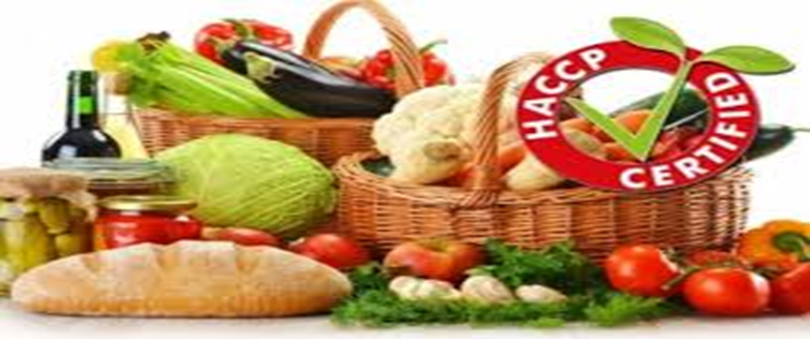 Принципи НАССР
Найефективнішим методом забезпечення якості та безпечності харчової продукції у світі визнано систему НАССР (Hazard Analysis Control Critical Points - аналіз ризиків у контрольних критичних точках). Це науково обґрунтований, раціональний і систематичний підхід до ідентифікації продукції, оцінювання та контролю ризиків, які можуть виникнути під час виробництва, перероблення, зберігання та використання харчових продуктів. Принципи системи НАССР рекомендовано до практичного застосування Комісією Codex Alimentarius і є обов'язковими для країн ЄС на всіх харчових підприємствах.
Принципи НАССР
Система НАССР набула великого поширення у світовій практиці завдяки тому, що вона працює з будь-якими харчовими продуктами і з будь-якою системою виробництва.
Компанія Pilsbury вперше доповіла про створення системи управління виробництвом в 1971 році на конференції з безпечності харчових продуктів, проте матеріали цієї конференції опубліковано лише 1973 році. Саме з того часу в США розпочалися роботи з розроблення "Настанови щодо системи НАССР", які фінансував уряд.  В 1985 році Національна Академія Наук США рекомендувала, щоб підхід НАССР був прийнятий на переробних підприємствах  харчової промисловості для гарантування безпечності харчових продуктів.
Принципи НАССР
Перша настанова з'явилася в 1989 році, і з того часу її почали швидко впроваджувати у харчовій промисловості США, а потім в інших країнах. В 1993 році документ було ухвалено і рекомендовано до застосування комісією Codex Alimentarius.
 	 Базовими першоджерелами, що визначають принципи системи НАССР у всьому світі, є керівні документи Комісії ООН Кодекс Аліментаріус (створена 1961/62рр.) (Joint FAO/WHO Codex Alimentarius Commission- об’єднана комісія Організації продуктів харчування і сільського господарства та Світової організації охорони здоров'я): 
 	Загальні принципи гігієни харчових продуктів встановлені в стандарті кодекс Аліментаріус “Рекомендований міжнародний Кодекс загальних принципів гігієни харчових продуктів” прийнятому в 1969 році. Цей документ відстежує весь ланцюжок виробництва харчових продуктів – від первинного виробництва (вирощування) до кінцевого споживача, установлюючи необхідні гігієнічні умови для виробництва безпечного продукту.
Принципи НАССР Наказ Мінагрополітики № 590 від 01.10.2012
ВИМОГИ щодо розробки, впровадження та застосування постійно діючих процедур, заснованих на принципах Системи управління безпечністю харчових продуктів (НАССР)
Оператори потужностей для успішного розроблення, запровадження та застосування системи НАССР мають враховувати такі особливості:

    1.Система НАССР стосується тільки безпечності харчових  продуктів і не стосується їх якості;
  2.Система НАССР є запобіжним інструментом контролю за небезпечними факторами;
  3.Раціональний підхід для систематичної ідентифікації небезпечних факторів і заходів контролю, що важливі для безпечності харчових продуктів;
  4. Можливість застосування спрощеного підходу залежно від типу технологічних процесів та харчових продуктів;
Принципи НАССР
5. Інструмент для прийняття правильних рішень, що забезпечує їх ефективність та правильне впровадження;
     6. Система НАССР не гарантує безпечності харчових продуктів, а лише зменшує ризик виникнення випадків щодо загрози їх безпечності.
     7.    Система НАССР не є автономною програмою, її основою є система заходів контролю, що складається з програм-передумов, які повинні бути запроваджені і підтримуватися належним чином. Такий підхід вимагає від персоналу потужностей підприємств харчової промисловості дотримання цих принципів, забезпечення знань та практичних навичок у розробленні, впровадженні систем управління безпечністю, їх ефективному функціонуванні.
    8. Вимоги є обов’язковими для виконання операторами потужностей з виробництва та/або обігу харчових продуктів.
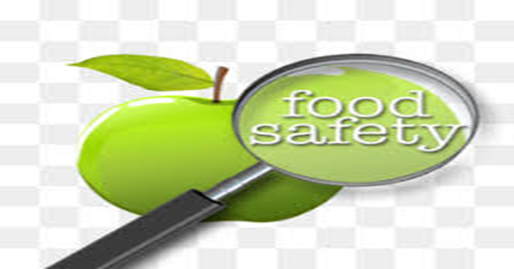 ЗАКОН УКРАЇНИПро основні принципи та вимоги до безпечності та якості харчових продуктів №1602-VII від 22 липня 2014 № 771
Нормативні вимоги до НАССР задекларовані в статтях 20, 21, 40-51( розділ VII) та прикінцевих положеннях.
Стаття 20. Обов’язки операторів ринку повинні:
Відповідати за виконання вимог законодавства про безпечність та окремі показники якості харчових продуктів;
Розробляти, вводити в дію та застосовувати постійно діючі процедури, що засновані на принципах системи НАССР, а також забезпечувати належну підготовку з питань застосування постійно діючих процедур, що базуються на принципах системи НАССР, осіб, які є відповідальними за ці процедури, під час виробництва та обігу харчових продуктів;
Сертифікація постійно діючих процедур, заснованих на принципах системи НАССР не обов’язкова.
ЗАКОН УКРАЇНИПро основні принципи та вимоги до безпечності та якості харчових продуктів №1602-VII 22 липня 2014
Розділ VII ЗАГАЛЬНІ ГІГІЄНІЧНІ ВИМОГИ ЩОДО ПОВОДЖЕННЯ З ХАРЧОВИМИ ПРОДУКТАМИ
Статті 40 – 51 – загальні гігієнічні умови це фактично програми передумов, які описані в стандарті ISO 22000-2018.
Розділ XI ВІДПОВІДАЛЬНІСТЬ – не  виконання обов’язку щодо впровадження на потужностях постійно діючих процедур, заснованих на принципах системи НАССР тягне за собою накладення штрафу на юридичних осіб - у розмірі від тридцяти до сімдесяти п’яти мінімальних заробітних плат,
на фізичних осіб - підприємців - у розмірі від трьох до п’ятнадцяти мінімальних заробітних плат та зупинення роботи потужності;
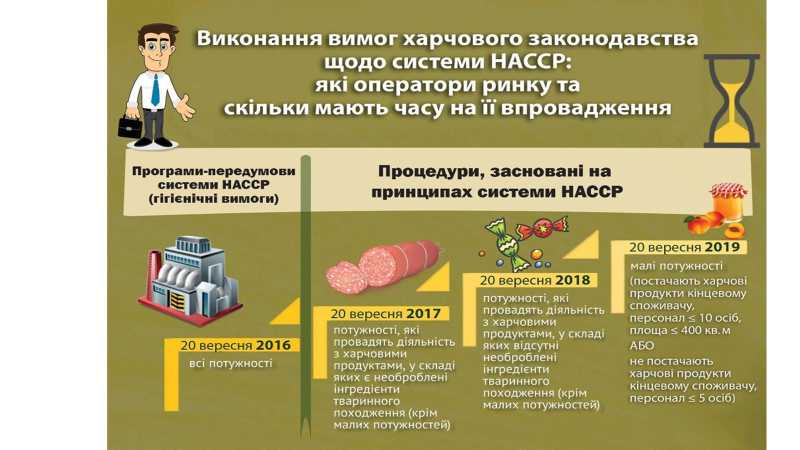 Українське законодавство
Наказ Міністерства аграрної політики та продовольства України № 446 від 08.08.2019 (замість наказу № 41) 
Про затвердження форми акта, складеного за результатами проведення заходу державного контролю у формі аудиту постійно діючих процедур, заснованих на принципах НАССР
НАКАЗ від 06.02.2017 № 42
 "Про затвердження форми акта, складеного за результатами проведення планового (позапланового) заходу державного контролю стосовно додержання операторами ринку гігієнічних вимог щодо поводження з харчовими продуктами« (ППУ).
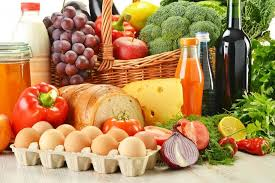 Загальні положення про ІSO
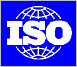 Що означає ІSO?

ІSO - це скорочення від Іnternatіonal Organіzatіon for Standardіzatіon (Міжнародна організація по стандартизації). 

ІSO - міжнародне агентство, що поєднує більше 100 країн-членів. 
Кожна країна, незалежно від її розміру, має один "рівний" голос.
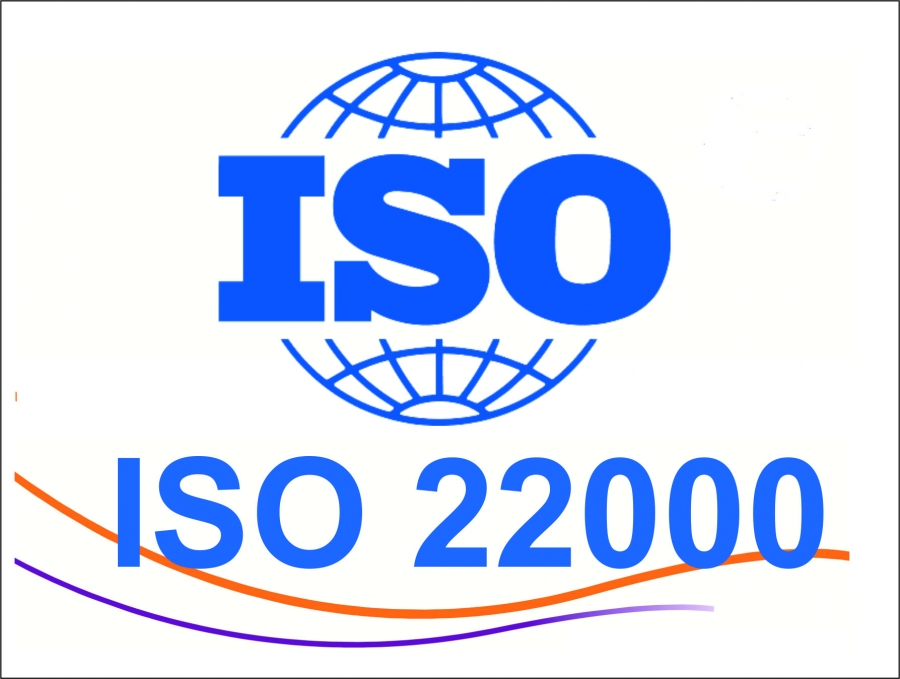 Ціль ІSO 
- це підтримка розробки стандартів, тестування й сертифікації, спрямованих на розвиток торгівлі якісними продуктами й послугами: між містами, між регіонами, між країнами по всій земній кулі.
Стандарт ISO 22000:2018
Основним завданням стандарту є перетворення  управління безпечністю харчових продуктів в процес, який постійно вдосконалюється.
В основі даного стандарту міститься підхід, що застосовується до безпечності харчових продуктів, який допомагає виявляти, запобігати і зменшувати небезпеки протягом всього харчового ланцюга.
Даний документ описує вимоги до СУБХП для застосування організаціями які безпосередньо або опосередковано залучені до харчового ланцюга.
Стандарт ISO 22000:2018
Даний документ описує вимоги до СУБХП для застосування організаціями які безпосередньо або опосередковано залучені до харчового ланцюга.
Цей документ дозволяє будь якій організації, включаючи невеликі або мало розвинені, впровадити систему управління безпечністю харчових продуктів та сертифікувати її на відповідність даному стандарту.
Організація повинна відповідно до вимог цього документа встановлювати, впроваджувати, підтримувати, оновлювати та постійно вдосконалювати систему управління безпечністю харчових продуктів, включаючи необхідні процеси та їх взаємодію.
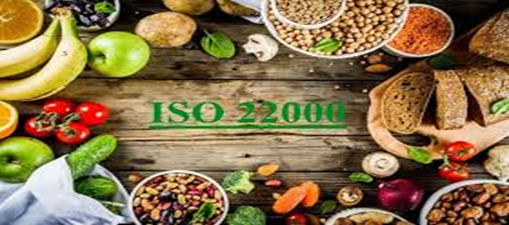 [Speaker Notes: невелика ферма, невеликий пакувальник-дистриб'ютор, невелике відділення для роздрібної торгівлі або харчування]
Сертифікація СУБХП
Сертифікація СУБХП добровільна. Підприємство сертифікує свою СУБХП для того, щоб продемонструвати своїм клієнтам, що система працює у відповідності з вибраним стандартом або схемою сертифікації і є результативною.
В Україні є ряд представництв міжнародних компаній, які сертифікують СУБХП згідно міжнародних стандартів та українські сертифікаційні органи, які акредитовані(обов’язково) НААУ, та сертифікують на відповідність ДСТУ ISO 22000:2018.
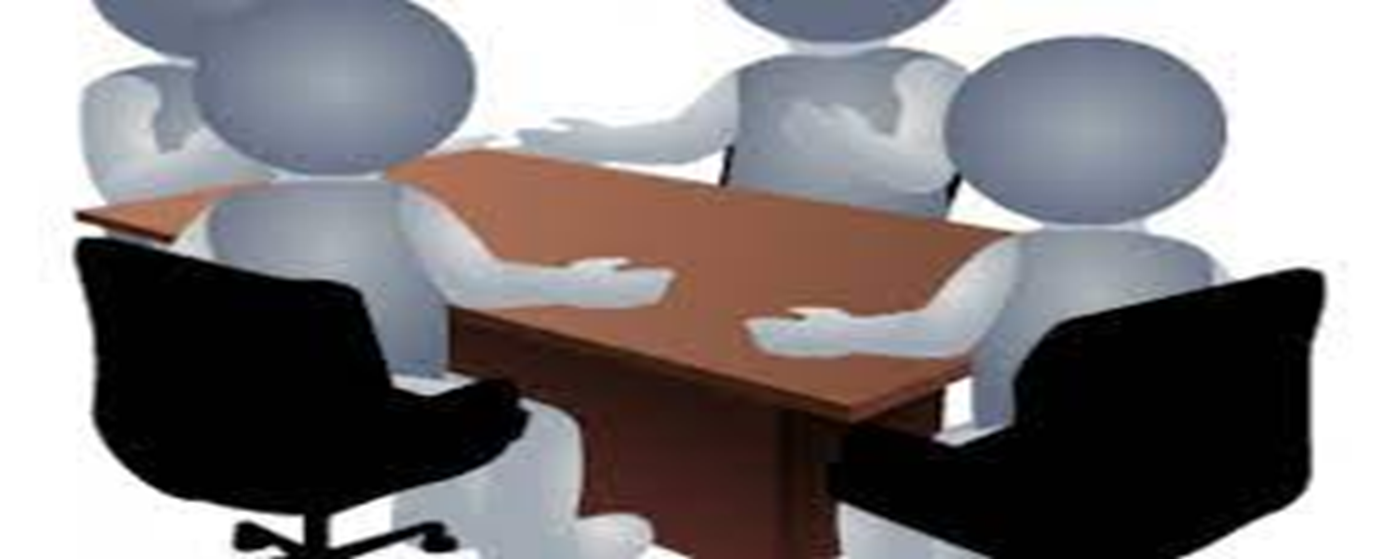 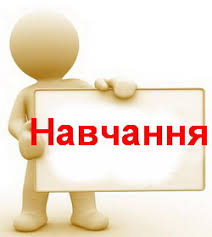 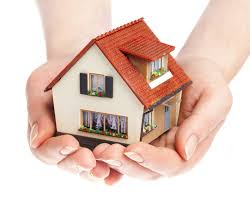 Аудитор компанії DQS Микусевич Валентина Якимівна
Тел. 067-441-60-32                   
email: 4416032@ukr.net
ДЯКУЮ ЗА УВАГУ